YILLIK PLAN MODÜLÜ
http://e-mufredat.meb.gov.tr/
Hukuki Dayanak
AĞUSTOS 2017
M.E.B. Eğitim Bölgeleri Yönergesi
AĞUSTOS 2017
M.E.B. Eğitim Kurulları ve Zümreleri Yönergesi
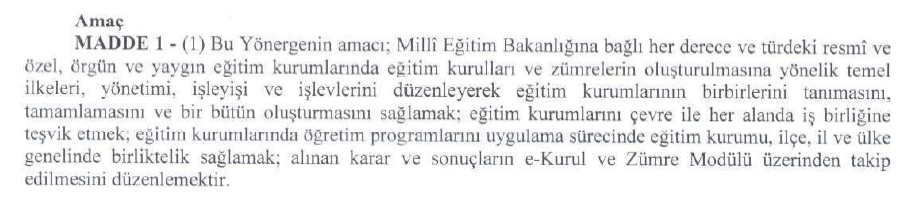 2
AMAÇ/HEDEF
İl genelinde eğitimi planlamak ve koordine etmek, eğitim ve öğretimin kalitesini yükseltmek, eğitimle ilgili görüş ve öneriler geliştirmek, aynı alanlar arasında iletişim, uyum ve iş birliği sağlamak
3
KURULLAR/ZÜMRELER
İl Millî Eğitim Müdürleri Kurulu *
İlçe Millî Eğitim Müdürleri Kurulu
Eğitim Kurumu Müdürleri Kurulu
Eğitim Bölgesi Müdürler Kurulu
Koordinatör Müdürler Kurulu
Kademe ve Türlerine Göre Eğitim Kurumu Müdürleri Kurulu
Öğretmenler Kurulu
Sınıf/Şube Öğretmenler Kurulu
Sosyal Etkinlikler Kurulu
Sanat ve Spor Kurulu
Rehberlik ve Psikolojik Danışma Hizmetleri Yürütme Komisyonu
Eğitim Kurumu Sınıf/Alan Zümreleri
Eğitim Kurumu Sınıf/Alan Zümre Başkanları Kurulu
İlçe Sınıf/Alan Zümresi
İl Sınıf/Alan Zümresi
4
5
KURULLAR
6
1
EĞİTİM KURUMUNDAKİ KURULLAR
7
Eğitim Kurumu Kurulları
8
Eğitim Kurumu Kurulları
9
Eğitim Kurumu Kurulları
10
Eğitim Kurumu Kurulları
11
Eğitim Kurumu Kurulları
12
Eğitim Kurumu Kurulları
13
2
İLÇEDEKİ KURULLAR
14
İlçe Kurulları
15
İlçe Kurulları
16
İlçe Kurulları
17
İlçe Kurulları
18
İlçe Kurulları
19
3
İL KURULLARI
20
İl Kurulları
21
İl Kurulları
22
İl Kurulları
23
4
ÖNEMLİ HUSUSLAR
24
Dikkat !
25
Dikkat !
26
Dikkat !
27
5
TEKNİK DETAYLAR
28
İŞLEM ÖNCESİ
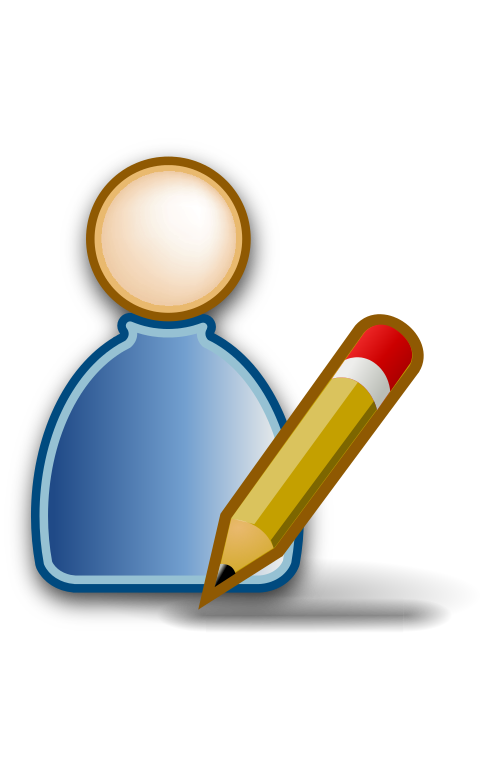 29
İL YETKİLİSİNİN YAPACAĞI İŞLEMLER
a) İş Takvimini Girme
b) İlçe Sorumlularını Yetkilendirme
d) İl Zümre Başkanını yetkilendirme
e) İl Kurul Toplantılarını organize etme.
f) İl Zümrelerinin kurul toplantılarının onayını İl Müdürü yapıyor.
30
İLÇE YETKİLİSİNİN YAPACAĞI İŞLEMLER
a) Okul Sorumlularını Yetkilendirme 
b) İlçe Zümre Başkanlarını Yetkilendirme
c) İlçe Zümre ve diğer kurulların onayını yapma
e) Kurul kararlarını takip etme
31
EĞİTİM KURUMUNDA YAPILACAK İŞLEMLER
a) Kurul toplantılarını tanımlar.
b) Öğretmenler Yıllık Planlarını yapar.
c) Kurulların ve yıllık plan onayını yapar.
32
İŞLEM ADIMLARI
33
İŞLEM ADIMLARI
34
İŞLEM ADIMLARI
35
6
ÖNEMLİ HUSUSLAR
36
Sisteme Giriş
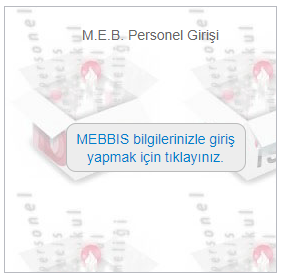 37
Yetki
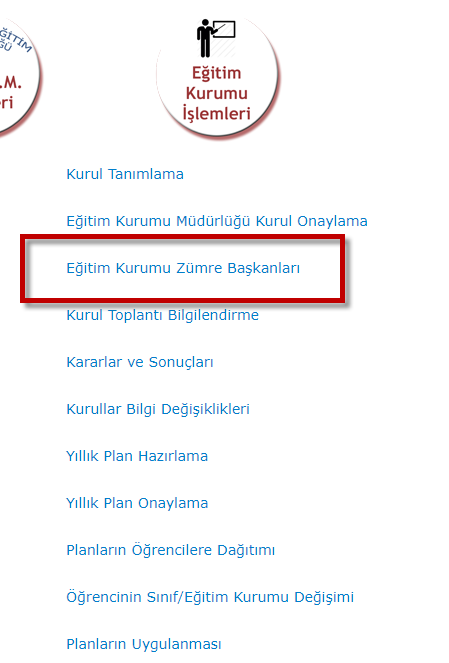 38
Değişiklikler
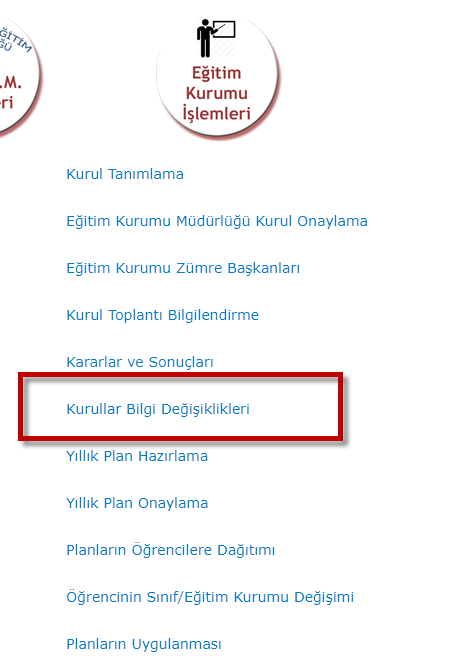 39
Katılım Durumu
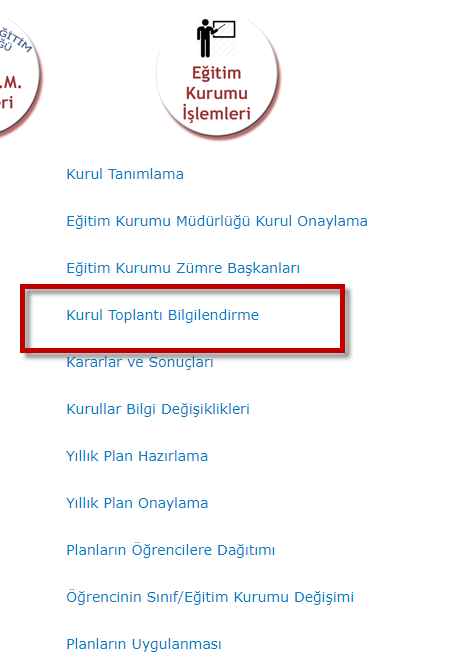 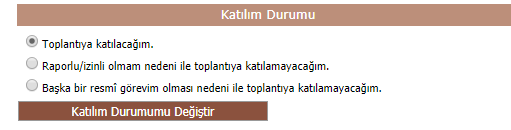 40
Kararların İşlenmesi
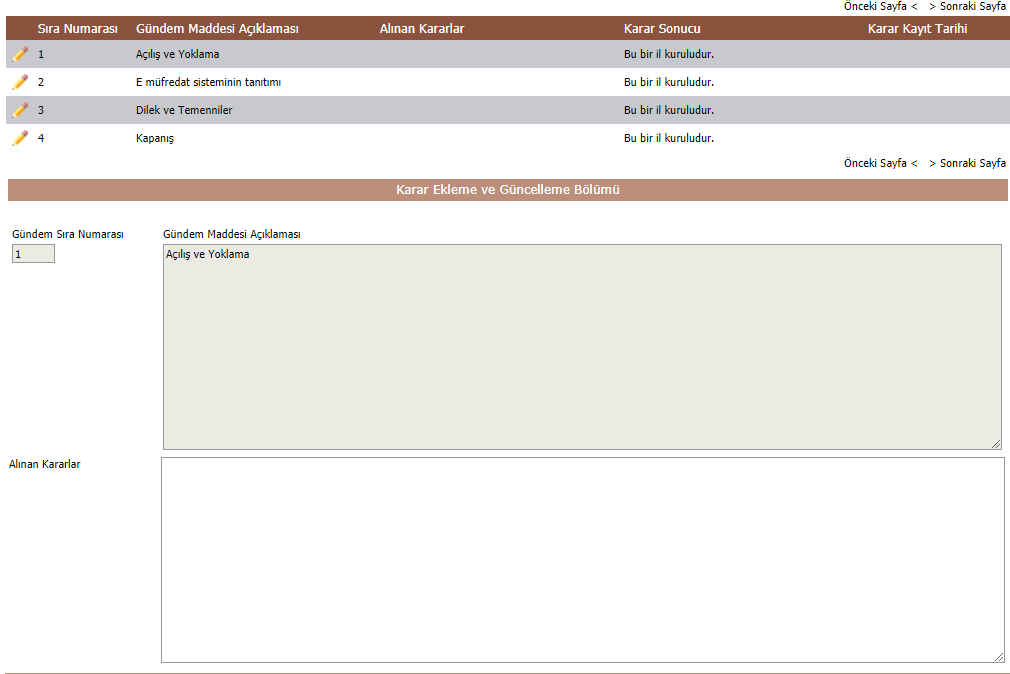 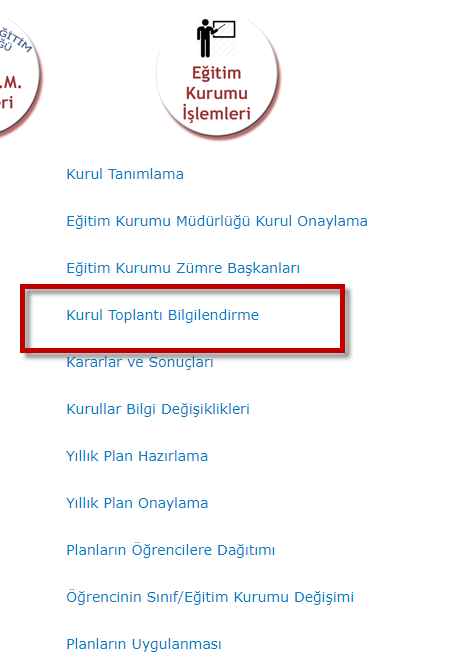 41
Katılımcı Onayları
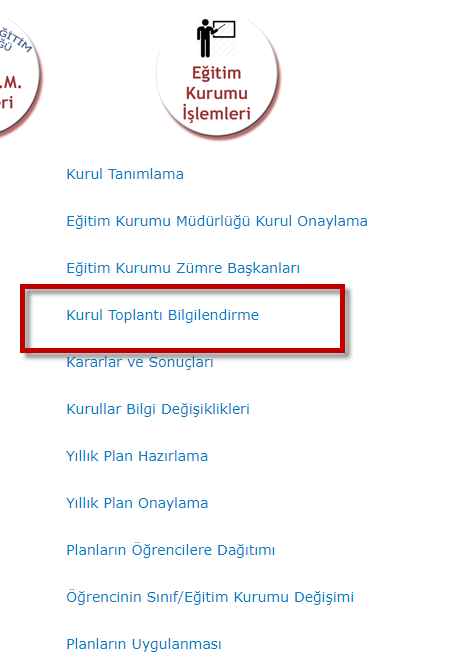 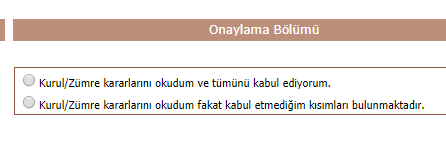 42
Toplantıya katılmayanlar
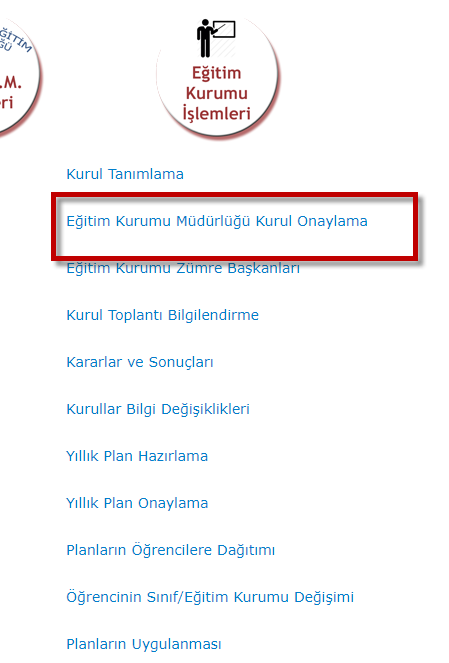 43
Toplantının Kapatılması
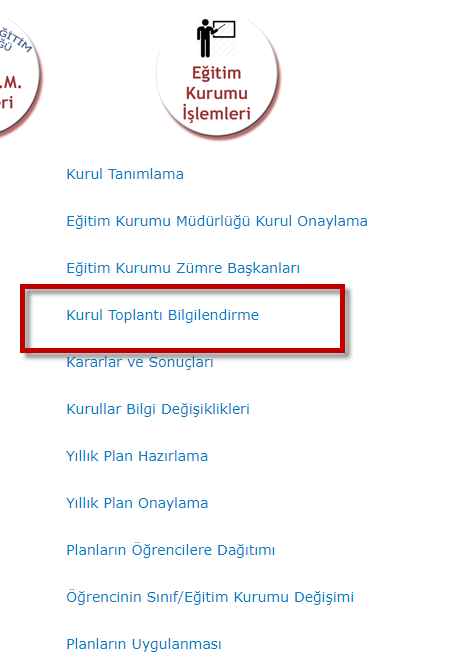 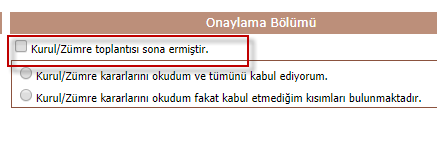 44
Kurum Müdürlüğü Onayı (varsa)
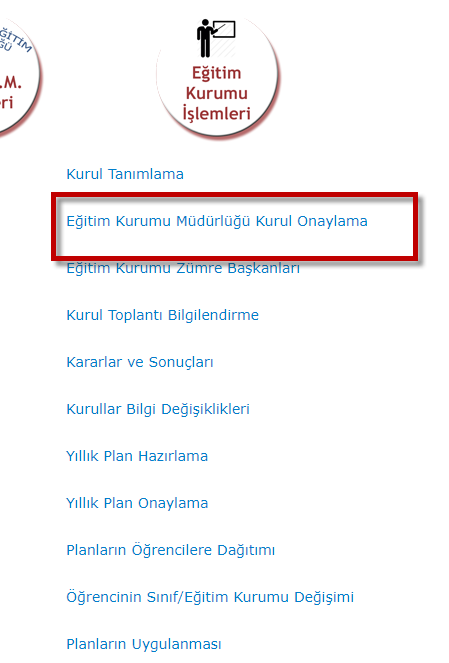 45
Kararların Takibi
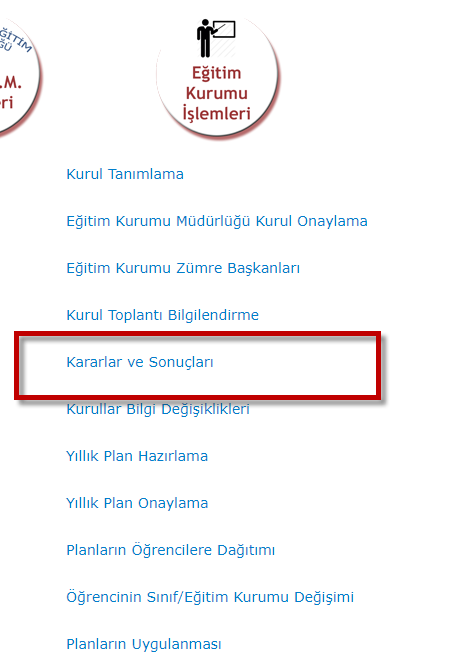 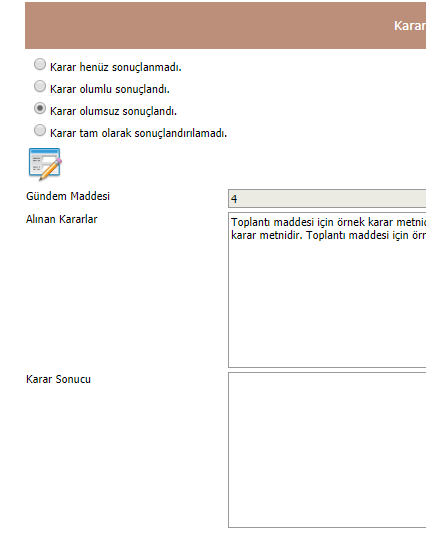 46
7
YAPILACAKLAR
47
İlçelerce Yapılması Gerekenler
48
Teşekkürler!
emufredat54@meb.gov.tr
http://sakarya.meb.gov.tr/dosya/emufredat/
http://e-mufredat.meb.gov.tr/
49